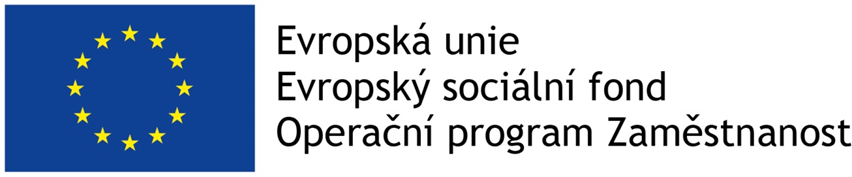 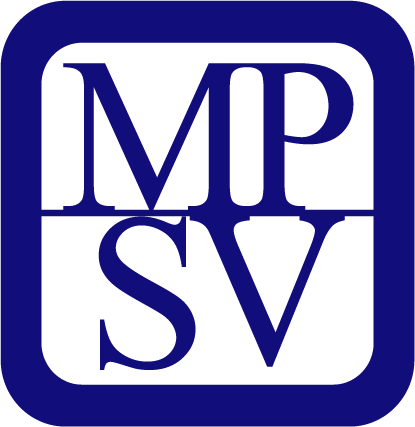 Evropská unie
Evropský sociální fond
Operační program Zaměstnanost
Podpora osob s PAS a jejich rodin v obcích
Workshop, Liberec, 20. 2. 2020
Mgr. Leona Svobodová 
Ministerský rada
Odd. koncepce sociální práce a vzdělávání

Odbor sociálních služeb a sociální práce MPSV
Sociální práce v obci
Princip subsidiarity:   pomoc je co nejblíže                     
                                           tam, kde žijeme
 
MPSV a krajské i obecní úřady: 
finanční podpora – účelová dotace § 103 ZSS
metodické řízení – podpora a kontrola §§ ZSS
                                  Instrukce 1/2018
systémový projekt: https://www.mpsv.cz/systemova-podpora-socialni-prace-v-obcich
2
Problematika PAS
2015 – Odborná skupina pro koncepční řešení života osob s poruchou autistického spektra
Vládní výbor pro zdravotně postižené občany,
Úřad vlády ČR

Podnět     2016                          Soubor    2020
k řešení situace života osob s poruchou autistického spektra a jejich rodin

https://www.vlada.cz/cz/ppov/vvzpo/odborne-skupiny/pro-problematiku-osob-s-pas/odborna-skupina-vvzpo-pro-koncepcni-reseni-problematiky-zivota-osob-s-pas-126689/
3
MPSV a plnění opatření k PAS v obcích
4
MPSV a plnění opatření k PAS v obcích
Komunikační soubor
https://www.mpsv.cz/documents/20142/225517/Komunikacni.soubor.PAS.pdf/a7c6a7fa-c6c2-4772-49d2-06a9b5830eea

Metodika                          Doporučený postup 3/2019

Metodika řešení krizových situací osob s PAS a jejich rodin, 10/2018,
https://www.vlada.cz/cz/ppov/vvzpo/aktuality/metodika-reseni-krizovych-situaci-osob-s-pas-a-jejich-rodin--169227/

https://www.mpsv.cz/documents/20142/225517/Doporu%C4%8Den%C3%BD+postup_3_2019_%C5%99e%C5%A1en%C3%AD+krizov%C3%BDch+situac%C3%AD_osoby_PAS_7.19.pdf/dc364a11-d06f-4792-dc7c-8014d74f7e16
5
DP 3/2019
Řešení krizových situací osob s PAS

Účinnost: 1. 8. 2019

Určení: sociálním pracovníkům obecních a krajských úřadů podle zákona č. 108/2006 Sb., o sociálních službách a orgánu sociálně právní ochrany dětí podle zákona č. 359/1999 Sb., o sociálně-právní ochraně dětí, ve znění pozdějších předpisů
6
DP 3/2019
KDO
Neformálně pečující              
Osoby s PAS
KDY
Krizová situace
Prevence
CO
Posloupnost kroků k řešení krize
Plánování zastupování v péči
Saturace potřeb pečujících osob jako prevence
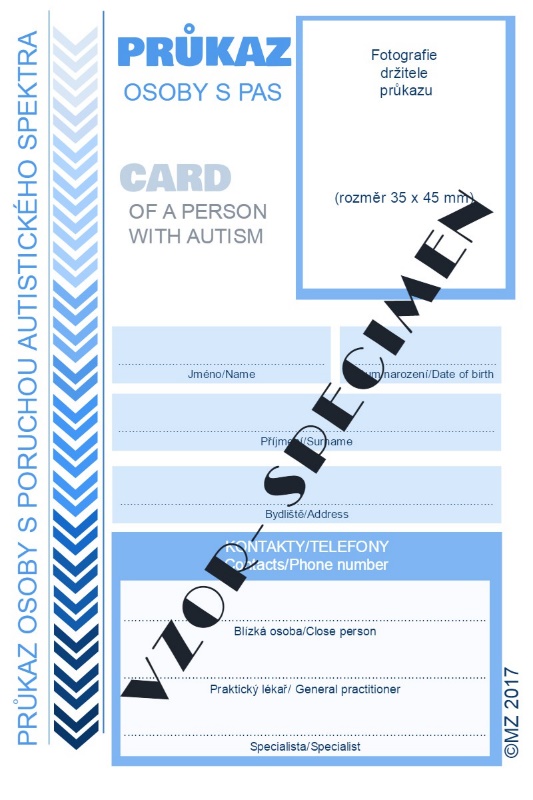 7
Spolupráce sociálních pracovníků ORP/POÚ/ÚPČR
8
Zákonný rámec minimálního standardu SP ÚPČR
Základní sociální poradenství – nárok dle § 1 odst. 2 z. č. 111/2006 Sb. o pomoci v hmotné nouzi, ve znění pozdějších předpisů

Sociální šetření – podle § 63 odst. 1-2 z. č. 111/2006 Sb.

Sociální šetření – podle § 25 odst. 1-3 z. č. 108/2006 Sb. o sociálních službách, v řízení o PnP
9
Metodika sociální práce ÚP ČR
Instrukce 5/2015 – sociální šetření v řízení o PnP

Instrukce 13/2016 – SŠ v době hospitalizace – PnP

Instrukce 7/2019 – SŠ u PnP v zahraničí

Instrukce 19/2016 – minimální standard SP
10
Výlučnost činností ÚP ČR
Prvokontakt a poradenství
  ZSP x předání základních informací ! Dokumentace

 Posouzení nároku na dávky  a
 Ověřování nároku na dávky

 ! sociální šetření X šetření v místě
 
Sociální práce  v souběhu s dávkovou agendou
! kumulace pozic  redukce činností, více rolí
11
Zastupitelnost a spolupráce
Podnět k zahájení sociální práce obecního úřadu
§ 35a zákona č. 111/2006 Sb. – informační povinnost ÚP ČR
Sociální práce při posuzování hmotné nouze
Sociální práce s dlouhodobými příjemci dávek
Spolupráce s poskytovateli soc. služeb a pomáhajícími organizacemi
§ 64 odst. 2 z. č. 111/2006 Sb.

Řešení nepříznivé sociální situace/případová SP včetně prevence  - §63 - §65 z. č. 111/2006 Sb.
12
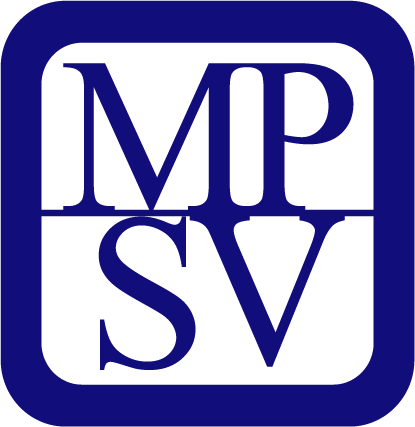 Děkuji za pozornost a dotazy?
leona.svobodova@mpsv.cz
13